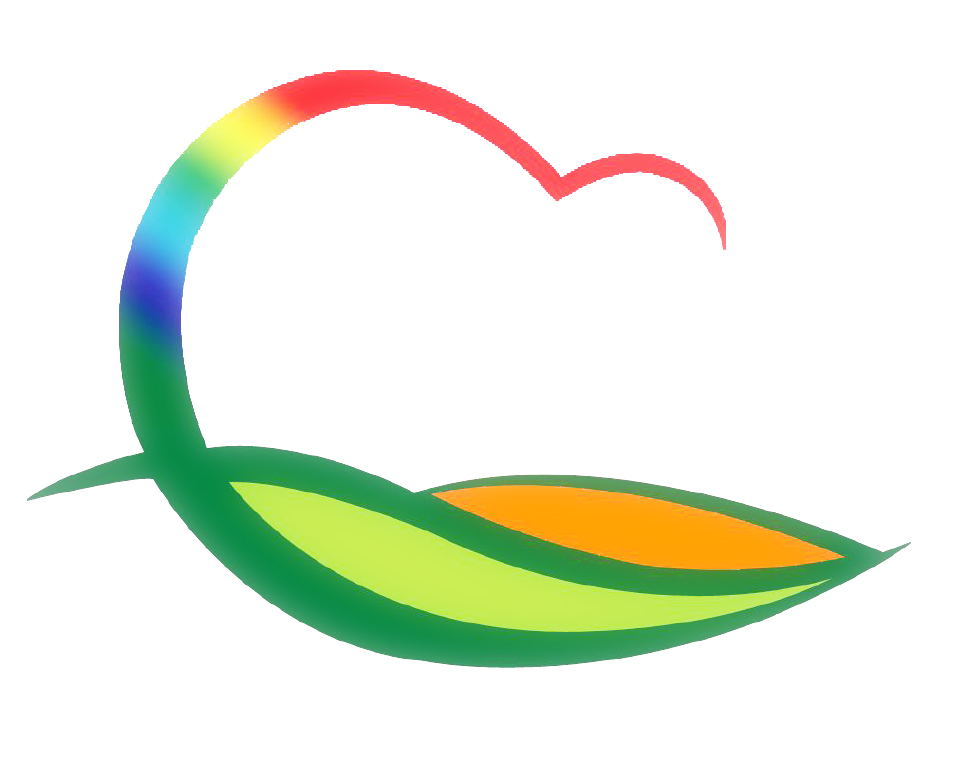 기획감사관
1-1. 하반기 신속집행 제고 도시군 영상회의
12. 28.(월) 17:30 / 영상회의실 / 부군수